«FOOD EXPERTS»
(урок обобщения и систематизации знаний 
по теме «Food»)
The 6th form


Учитель 
II квалификационной категории
Лисовская Оксана Валентиновна
The aims of the lesson:
Today at the lesson we are going to:
Use active vocabulary of the unit in speech
Work in groups and pairs (mini projects, dialogues)
Sum up all the information about healthy/unhealthy food
Improve our pronunciation skills (sounds [p], [t], [ei], [i:])
Revise such a grammar phenomenon as “The Present Simple Passive Voice”
Develop our listening skills
Work out rules of a healthy diet
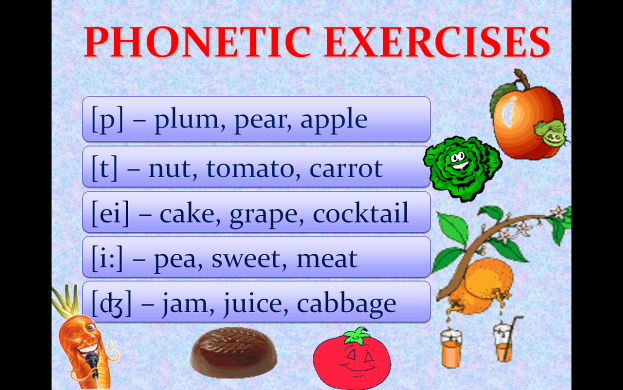 DO YOU LIVE TO EATOREAT TO LIVE ?I think/In my opinion/As for me
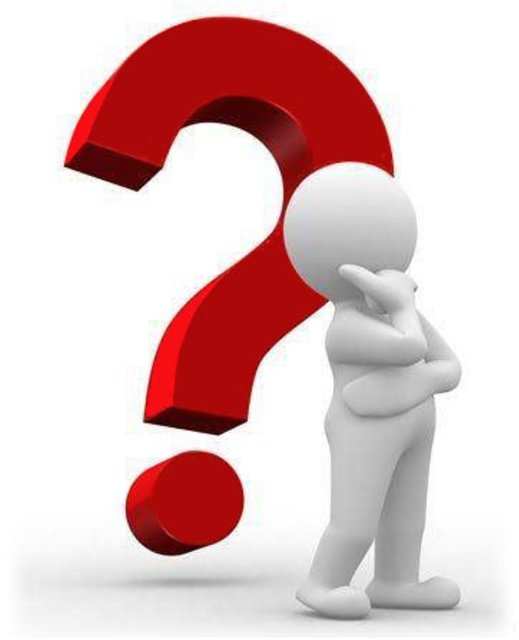 FOOD IN PICTURES
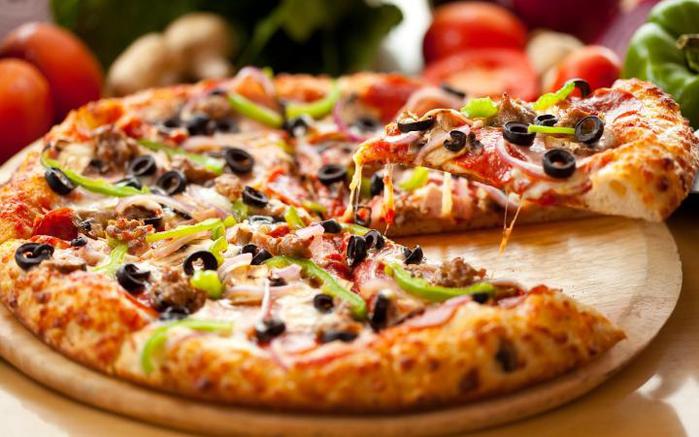 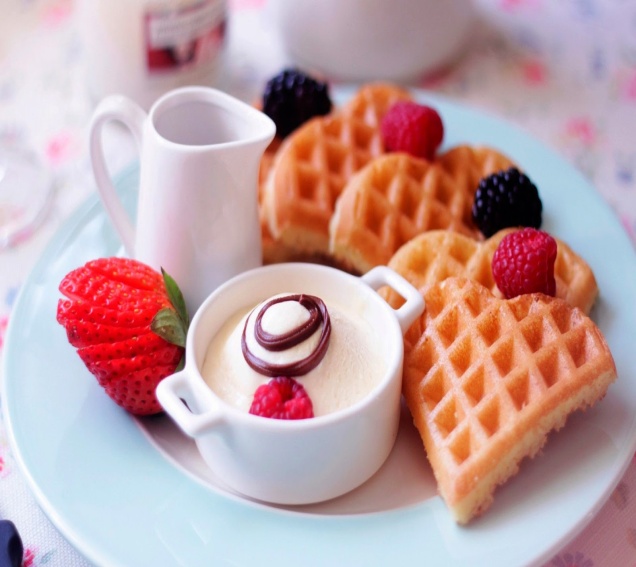 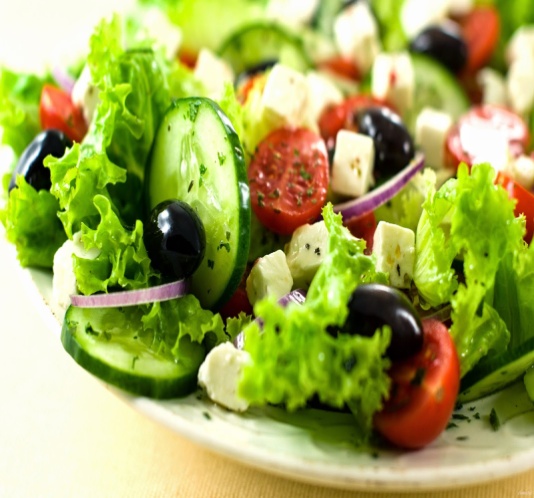 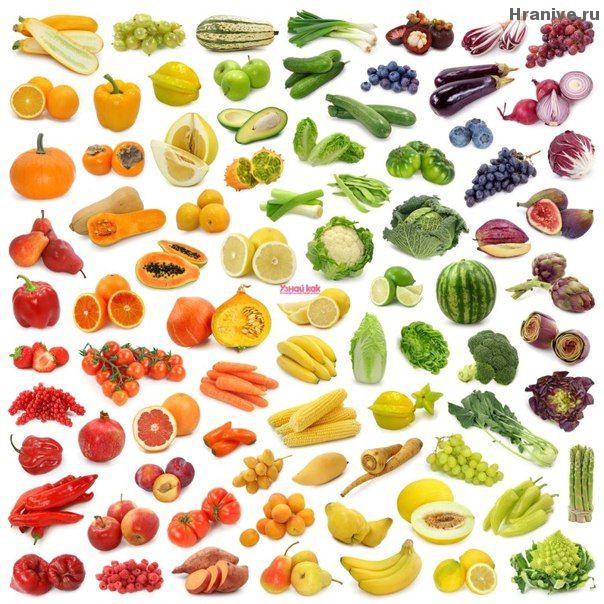 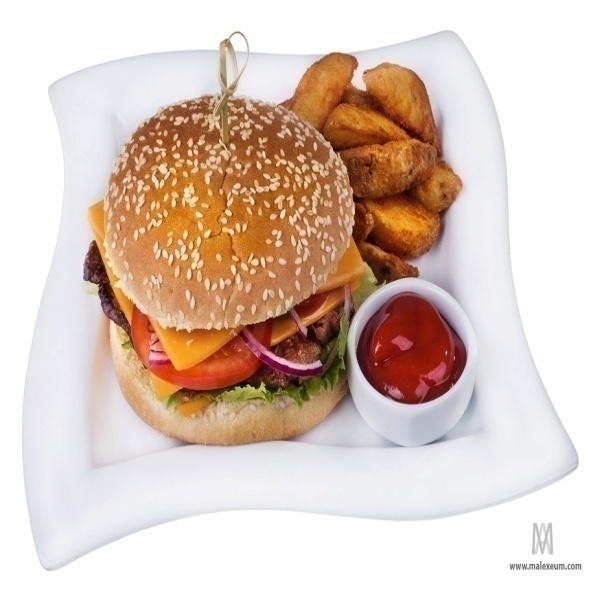 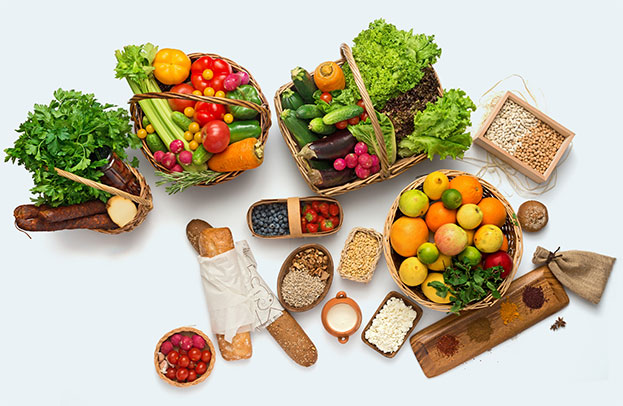 Is your diet healthy?My diet is healthy because I eat…My diet is unhealthy because I eat….
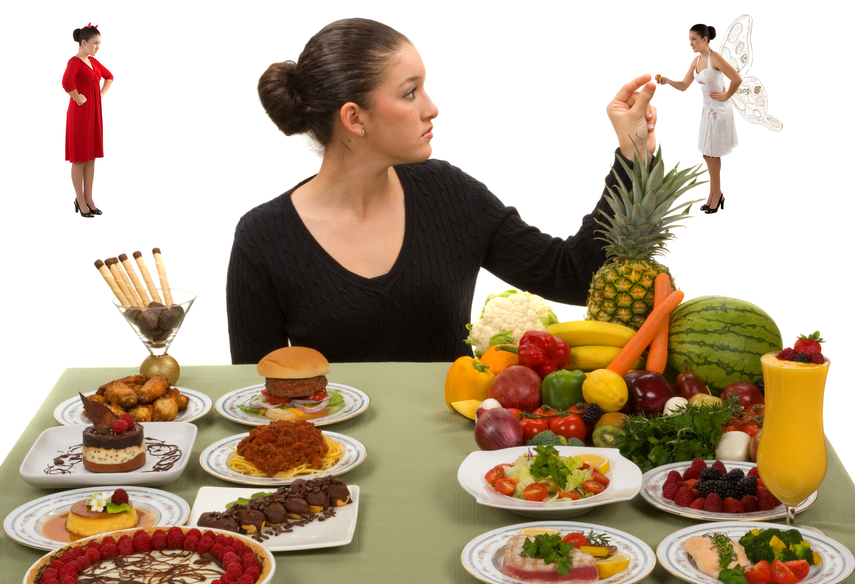 THE GUESSING GAME
It is made from ………..
It is served with …………
I think/in my opinion/ it’s ………
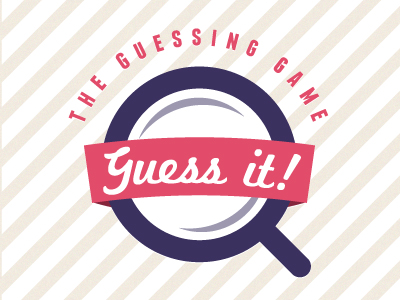 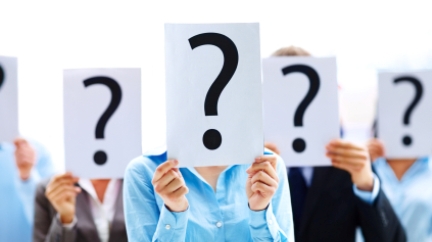 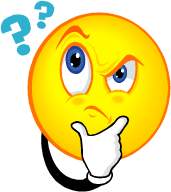 MINI PROJECTS
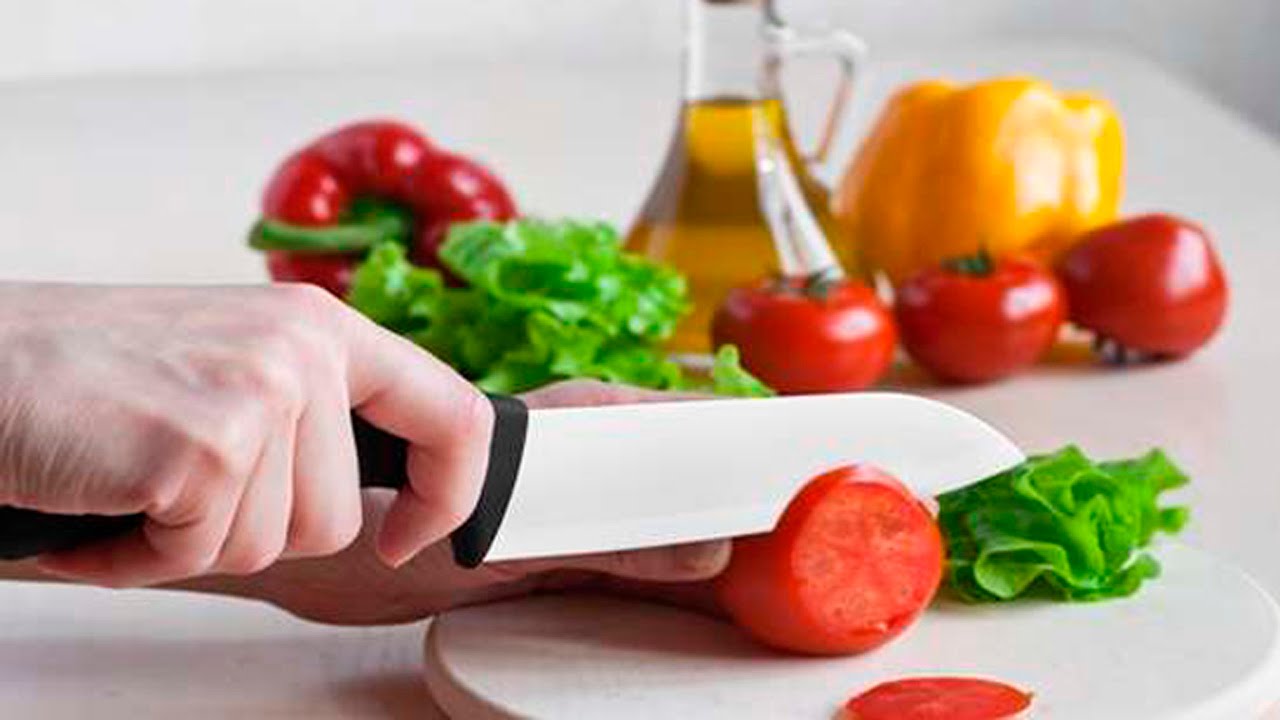 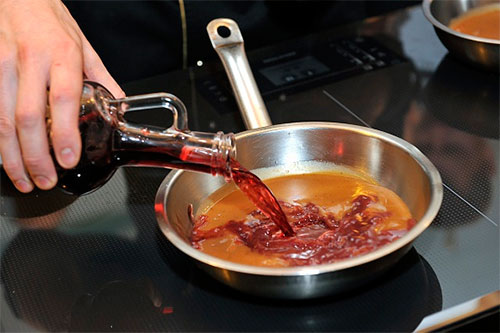 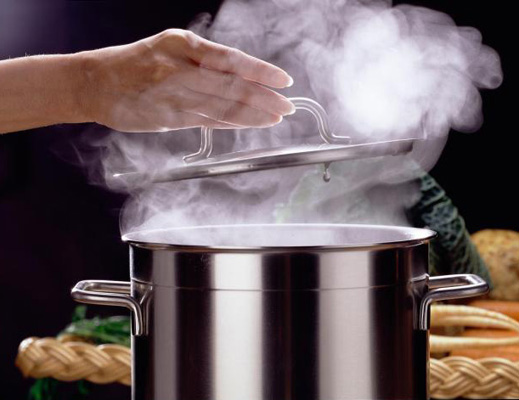 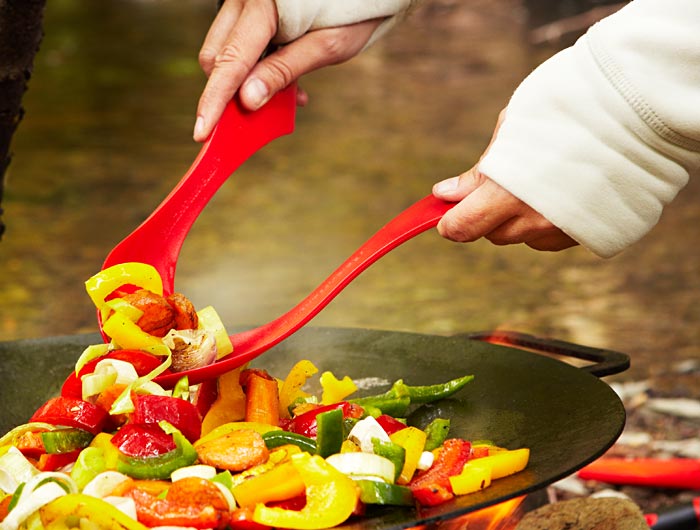 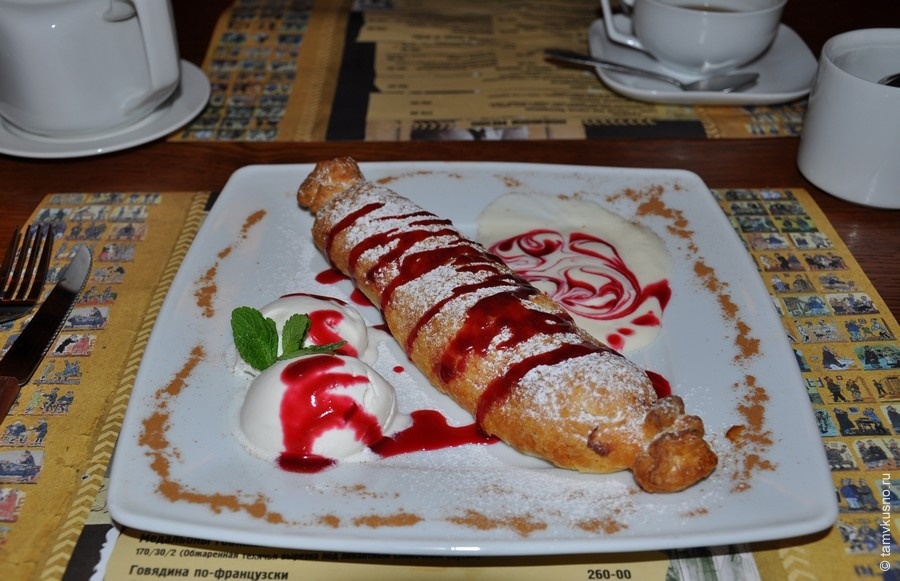 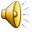 HIGH TIME FOR LISTENING!!!!!
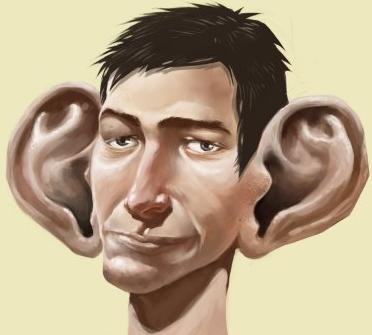 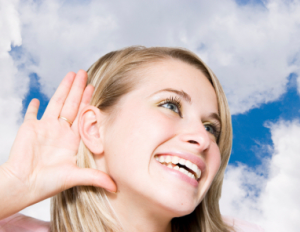 “AT THE CAFE”
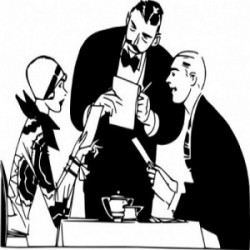 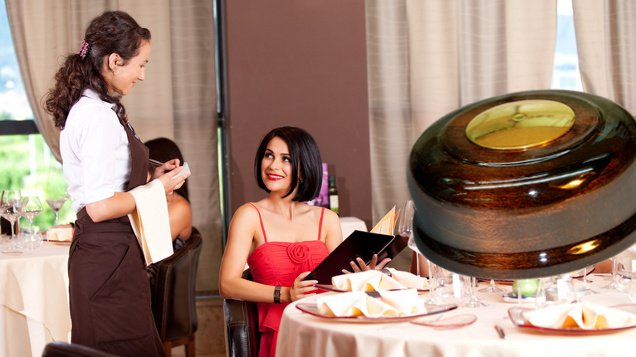 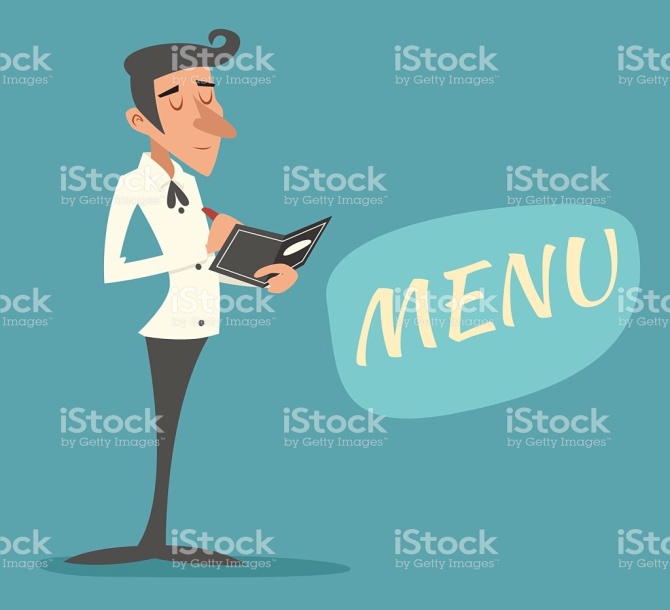 GRAMMAR SECRETPASSIVE VOICEIs the subject Active or Passive?
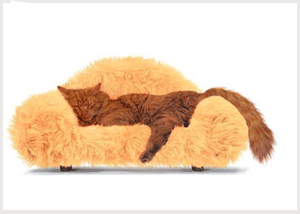 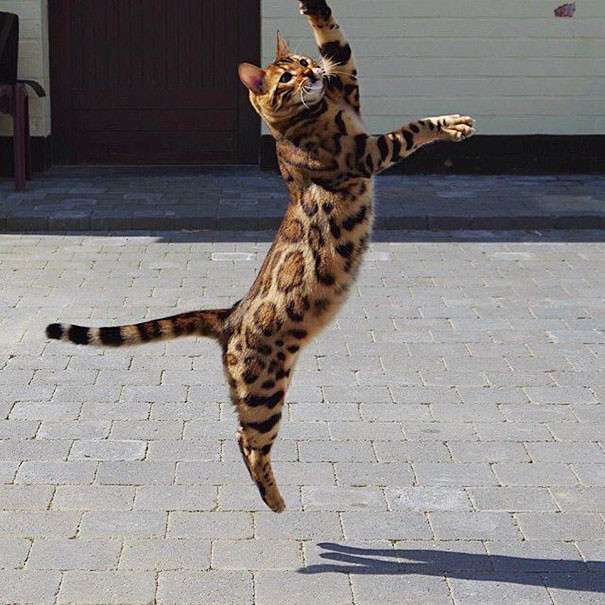 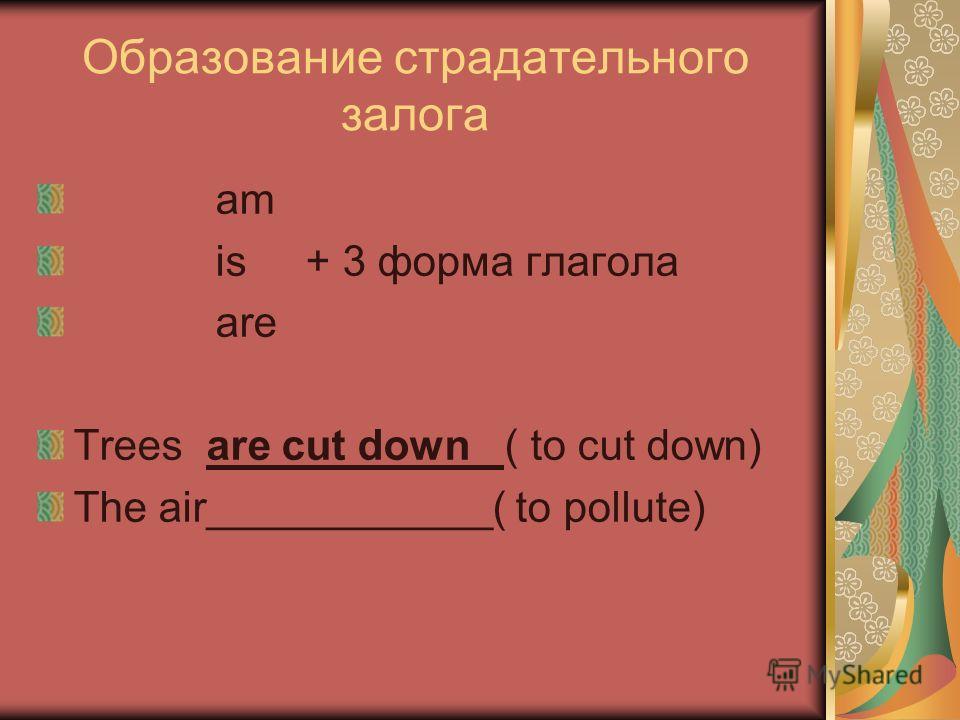 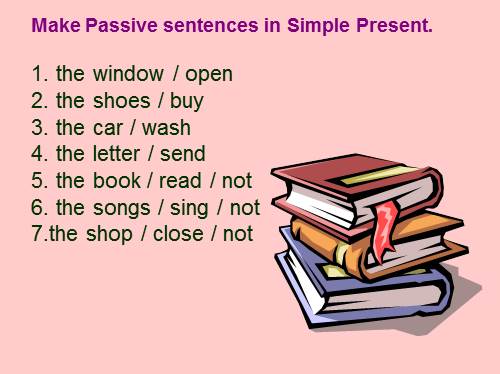 Rules of a healthy diet 
WE SHOULD EAT ……. BECAUSE……
WE SHOULDN’T EAT……. BACAUSE….
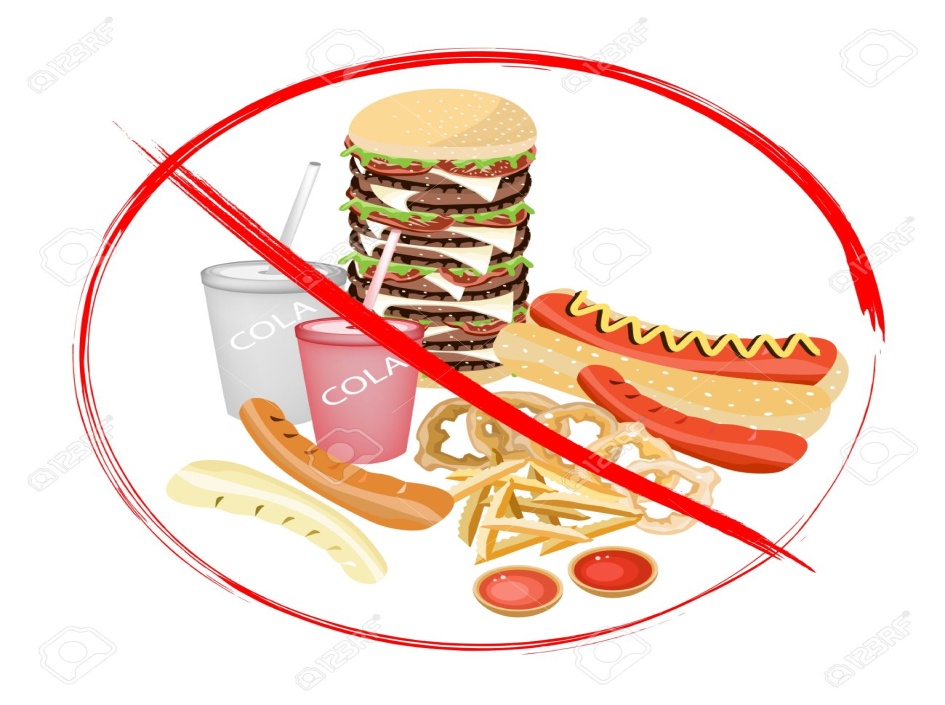 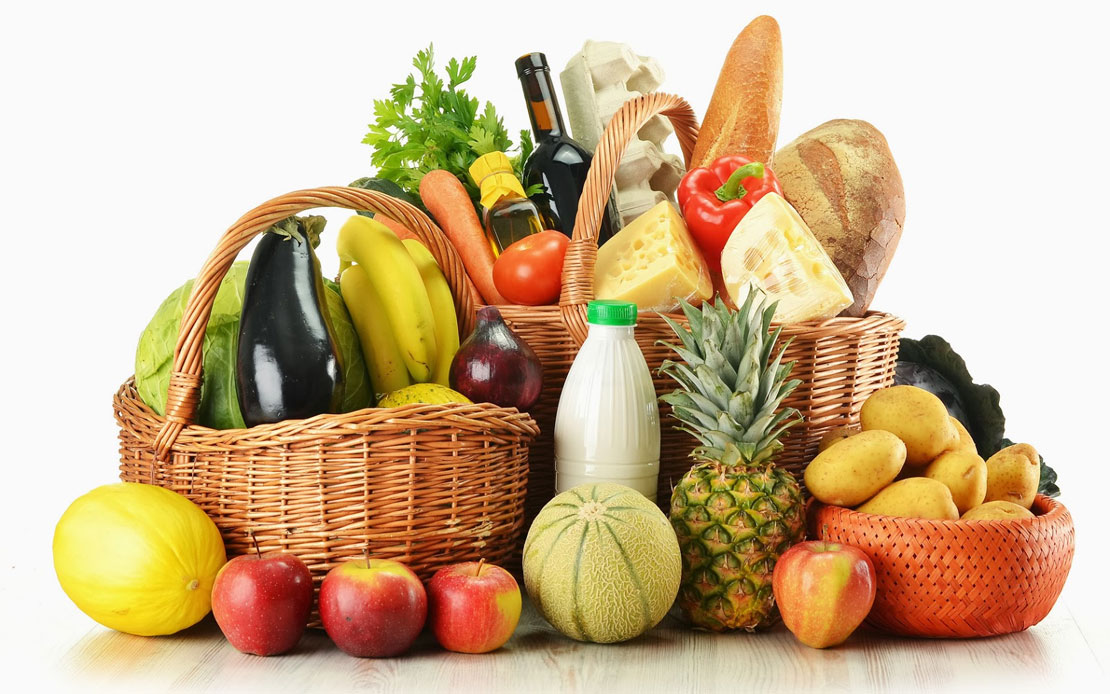 My opinion about the lesson
If you like the lesson say:
I choose a green apple  because the lesson was….
If you don’t like the lesson say:
I choose a red apple because the lesson was….
H/t: правило стр. 258-260слова стр. 135-153
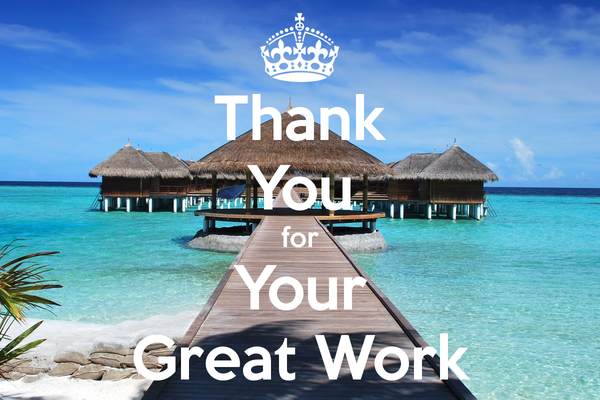